數位行銷企劃1.定義參與者寫真與目標2.建構數位平台3.擬定傳播管道組合計畫及發揮創意4.打造知名度與影響力5.資料的規劃、分析及優化
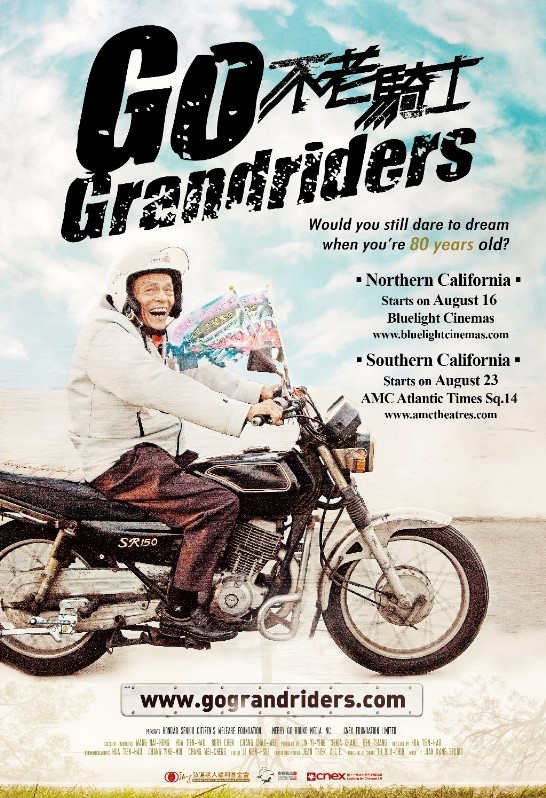 實際案例
不老騎士 (大眾銀行) 
《鹬》piper 2016 (皮克斯動畫)
台灣年度10大數位行銷案例 (動腦新聞)
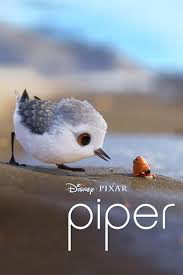 定義參與者寫真與目標
更加強調消費者如何以參與者身分和行銷人互動
What is participant’s insight?
What is my major goal?
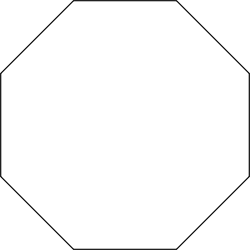 參與者寫真與目標
圖1.數位行銷企劃的第一階段
數位行銷原則1
消費者與顧客必須以參與者身分，
主動和行銷人互動連結。
參與者包括創作者、貢獻者與評論人，
而不該只是被動的旁觀者或行銷目標。
定義參與者寫真(participant print)
期待消費者如何以回覆者、參與者、
發起人的角色採取行動。
如何與消費者持久的的互動連結。
定義參與者寫真－考量重點
Δ基本資料
Δ數位檔案  
Δ個別檔案
Δ資料來源
數位使用習慣
內容使用偏好
消費者自創內容檔案
→
範例
老鷹運動用品的參與者寫真
制定目標
客戶
品牌的曝光量
產品知識與教育
新產品導入
提升顧客服務
詳細的參與者資料庫
企業公關報導及影響
消費者內在洞悉即回應
啟動
銷售
範例
老鷹運動用品的目標
※  在企劃案推出的頭兩年經由數位行銷
     得到30萬個新參與者。
※  在12個月內，將參與老鷹運動用品贊助  
     活動的現有顧客群擴大25%。
※  老鷹運動運品在創新、年輕化及最酷炫等
     三項品牌特性評分上高出其他競爭30%。
建構數位平台
完整的數位資產及相關數位內容
數位平台主張
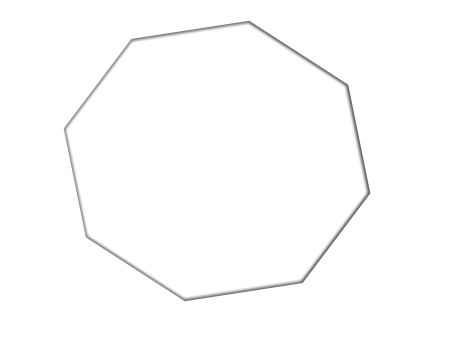 數位工具及創意概念
參與者寫真與目標
內容概要（由企業提供）
內容概要（由消費者創造）
圖12.1  數位行銷企劃的第二階段
數位行銷原則2
行銷人必須跳脫以廣度和接觸次數；
衡量行銷效益的傳統思維。
成功的數位行銷必須持續和消費者互動，
而這有賴於良好的企劃，
以及針對這平台為何值得消費者；
花時間留意提出明確主張。
建構數位平台－考量重點
Δ考慮使用情境的相關性(賣尿布育嬰情境與需求)
Δ和競爭者的區隔
(確認平台主張確實反應平台內容)
Δ個人化
Δ交易任務
Δ科技的角色
Δ運用市場
Δ實際用途
範例
老鷹運動用品的數位平台主張
建立協助運動員提高個人運動成效的平台。
這個平台除了運動資訊，
也提供工具，協助運動員監控個人的表現。
運動員如果有心在某運動名列前茅，
這個平台就是他必定造訪的終點站。
數位行銷原則3
行銷人必須進一步釐清，
什麼樣的傳播管道組合才能符合行銷需要。
發展數位創意亦須切合參與者的喜好與需求，
使其透過數位行銷活動潛移默化。
擬定傳播管道組合計畫及發揮創意－考量重點
Δ傳播管道洞悉
Δ傳播管道的資料
Δ參與者旅程
Δ傳播管道衡量機制
範例
老鷹運動用品的數位傳播管道怎何計畫
發揮創意
首要之務決定平台呈現內容，包括
主題、創意設計、功能。
Δ突出的創意點子
Δ彰顯品牌
Δ重視風格與調性
Δ善用直覺
Δ留意功能性
數位行銷原則4
數位行銷內的內容將愈來愈不受限於；
特定的傳送機制，傳播管道或實體界限。
所有的數位行銷人皆須致力發展
高品質的相關內容，以持續吸引參與者興趣。
行銷內容的規劃(企業提供)－考量重點
Δ主要內容類別
Δ目的及利益
Δ動態或靜態
Δ內容的來源和維護
範例
老鷹運動用品的數位傳播管道怎何計畫
老鷹運動品牌訂出行銷內容兩大重點
數位行銷原則5
消費者會觸發、引導
更多參與者和行銷人之間的互動，
大部分內容將來自消費者，
行銷人的角色在於
如何嘉獎、鼓勵消費創造品牌相關內容。
行銷內容的規劃(消費者創造)－考量重點
Δ內容種類
Δ工具
Δ激勵及推銷
Δ和平台主張連結
選擇傳播管道組合
根據平台主張選擇傳播管道組合
配合參與者設計合宜的風格的外觀，以實現平台主張
發揮創意
平台主張
留意所提供或創造的內容，必須使用平台發揮功效
規劃內容
(由企業提供)
根據平台主張設定主題，讓消費者成為創作者及參與者
規劃內容
(由消費者自創)
範例
老鷹運動用品的行銷內容規劃(消費者創作)
數位行銷原則6
傳遞行銷訊息時，接受者必須出自自願，
並且要根據參與者的偏好調整內容。
透過社交網站，消費者會像散播病毒般
地互相分享資訊，許多企業日漸希望藉由這樣
的管道收到可觀的成效。
訊息傳遞與病毒式傳播計畫
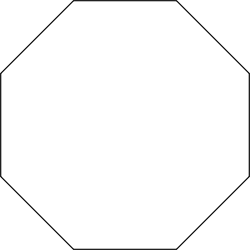 統合
參與者寫真與目標
影響力
知名度
訊息傳達與病毒式行銷
圖3.  數位行銷企劃的第三階段
打造知名度與影響力－考量重點
傳遞訊息
＊出自參與者的自願
＊傳遞訊息的目的明確
＊區隔市場
＊拿捏洽當的頻率
＊掌握數位傳播管道的偏好
範例
老鷹運動用品的訊息傳遞計畫
病毒式傳播
拉-推-分享的價值鏈
行銷人員
推
推
拉
拉
次要參與者
主要參與者
分享
範例
老鷹運動用品的病毒式傳播計畫
數位行銷原則7
行銷人必須了解廣大、多元的傳播管道新選擇，
其中包含許多付費機制。
網路搜尋也將在數位行銷中扮演關鍵角色。
老鷹數位知名度計畫
數位行銷原則8
對於新聞事件，消費者的反應永遠比企業來的快。
因此，在網路世界中不要嘗試駕馭新聞。
數位行銷人應該致力於利用手邊可能的媒介
與大眾對話。試著去影響話題，
而不是命令別人該怎麼說。
數位影響計劃－考量重點
Δ識別具關鍵影響力的通路與行動
Δ企業溝通和部落格政策
Δ速度
Δ語氣
Δ透視
Δ警告
Δ品牌粉絲
Δ數位影響素材
Δ網路監看計畫
Δ危機處理計畫
老鷹運動用品數位影響計畫
數位行銷原則9
目前現有的整合行銷傳播方式並不足夠。
行銷人需要更豐富且具有深度的手法
來連結實體和數位接觸點。除此之外，
他們還需要將注意力由整合品牌形象轉移至
每個消費者經驗的統合。
妥善利用每位顧客的資料，
能使行銷人與顧客進行持續的對話。
傳播管道通路統合計畫－考量重點
整合實體與數位通路
電話中心
活動
顧客關係管理計畫
廣告
包裝
促銷
數位平台
傳播管道通路利用關鍵行銷特性的整合
注意力及品牌一致性
傳播管道
品牌屬性
品牌連結
傳統傳播管道
數位管道
(互動與資料蒐集)
(大量曝光，興趣與導向網站)
範例
老鷹運動用品的傳播管道統合計畫
1.整合實體與數位通路
※在聖誕節和新年兩個檔期中，每一筆消費都可以再登入 
    公司網站換取贈品
※年終時，每個鞋盒提供獨立序號，可讓參與者登錄老鷹網頁或
　行動網頁，利用序號累積點數兌換公司舉辦的體育活動票卷
2.整合內容
老鷹運動品牌將贊助全世界性極限運動錦標賽，
這將成活動內容主題，也將老鷹運動運品為品牌，
替錦標賽架設網站，提供詳細資料與訣竅，
同時重要比分也記錄在網頁上；世界錦標賽程也會在網站上，
讓消費者關賽更為容易
3.統一數位化
老鷹運動用品的數位統合，把會員的運動資料，透過數位接觸點，
參與者可以更新運動資料，每當接受新資訊，
資訊會依個人資料與運動程度提供客製化訊息。
資料的規劃、分析及優化
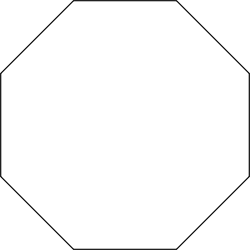 參與者寫真與目標
圖表14.1  數位行銷企劃的第四階段
數位行銷原則10
資料為行銷的命脈，
也是有效使用可尋址通路的關鍵。
好的資料規劃會是數位行銷的企劃的核心，
行銷人將利用這些資料來更詳細地描繪出
消費者的心理及行為特徵。
資料規劃－考量重點
資料的類型 
  主動提供的資料(個人)

  行為資料(個人)
主動提供的資料(總和)

行為資料(總和)
資料規劃的產生 
    主要資料組合  

    權限限制

    個人化資料
資料蒐集機制

資料準確性
範例
老鷹運動用品的資料規劃
數位行銷原則11
根據歷史資料所採用的「事後所見」方式
來決定行銷方式是不足夠的，
行銷人要利用即時的資料分析來做出迅速，
不斷且根據實際情況來修正數位行銷企劃活動。
分析計畫－考量重點
Δ連結目標及關鍵績效指標
Δ衡量
Δ分析
範例
老鷹運動用品的分析計畫
以下的圖示總結了關鍵績效指標、衡量方法與分析的直接關聯。它表達出本書所舉之範例老鷹運動用品的關鍵績效指標（新消費者成長率）。針對這些策略，可整理出三個策略與三個分析點。
1.傳播管道選擇導致每月顧客成長率的結果
2.網站訊息對於男女比例的影響
3.網站內容對於每季顧客成長的影響
1.每月顧客成長率
2.男女顧客比例
3.每季顧客成長率
新顧客成長率
數位行銷原則12
經由可尋址通路，
在行銷組合中的所有要素都可被衡量；
並優化以達到持續不斷的改進。
數位行銷企劃將行銷進化
更可衡量行銷。
老鷹運動用品的優化計畫
1.優化傳播管道選擇以改善每月顧客成長率
2.優化對男性/女性的網站訊息
3.優化網站內容與設計以提高每季成長表現
1.傳播管道選擇導致每月顧客成長率的結果
2.網站訊息對於男女比例的影響
3.網站內容對於每季顧客成長的影響
1.每月顧客成長率
2.男女顧客比例
3.每季顧客成長率
新顧客成長率
典型的優化方式
Δ搜尋引擎優化
Δ付費版位優化
Δ執行前之創意及訊息傳遞優化
Δ網站優化
Δ專案表現優化
小結
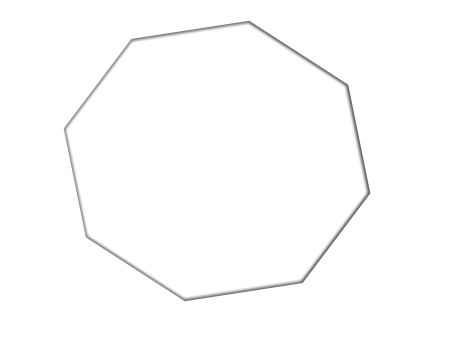 傳播管道組合
與創意概念
影響
參與者寫真與目標
內容概要
（企業提供）
知名度
訊息傳遞與
病毒式傳播
內容概要
（消費者自製）
圖表14.5  數位行銷企劃的具體步驟
數位行銷企劃的十個致命錯誤
※冗長的註冊流程
※資料缺乏管理計畫
※有吃料卻無分析
※嘩眾取寵
※忽略知名度計畫
※忽視搜尋行銷的重要性
※缺乏實用性
※垃圾郵件
※參與者涉入的機會太少
※換湯不換藥